ESCUELA NORMAL DE EDUCACIÒN PREESCOLAR
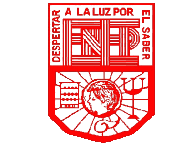 “CUADRO COMPARATIVO”

UNIDAD 1: GESTIÓN EDUCATIVA

PLANEACIÓN Y GESTIÓN EDUCATIVA
MAESTRO: RAMON DE JESUS RESENDIZ SANCHEZ
VALERIA MONTSERRATH RODRIGUEZ GARCIA
SEPTIMO SEMESTRE SECCION “B”

COMPETENCIAS:
Distingue los elementos teóricos y metodológicos de la gestión y la administración educativa actuales para fundamentar propuestas de intervención que contribuyan a la mejora de la calidad y a la consolidación de los centros escolares. 
 Propone alternativas para el desarrollo de las instituciones educativas con base en el análisis de las políticas públicas, el reconocimiento de escenarios y las posibilidades de participación de los diversos actores implicados en su funcionamiento. 



SALTILLO COAHUILA, 19 DE OCTUBRE DE 2018